On Sparsification for Computing Treewidth
Bart M. P. Jansen
March 16th 2015, TACO meeting, Eindhoven
Treewidth
2
Sparsification
The task of making a problem instance less dense, without changing its answer
Density
.. of a CNF formula: ratio of clauses to variables
.. of a graph: ratio of edges to vertices
Work on sparsification
Eppstein et al. @ J.ACM’97:Sparsification to speed up dynamic graph algorithms
Impagliazzo et al. @ JCSS’01: Subexponential-time Sparsification Lemma for Satisfiability
Dell & van Melkebeek @ STOC’10: No nontrivial polynomial-time sparsification for d-cnf-sat
3
Sparsification for Computing Treewidth
4
[Speaker Notes: Say that simpler can mean less edges.]
Parameterized Complexity and Kernelization
preserves the answer
5
Preliminaries
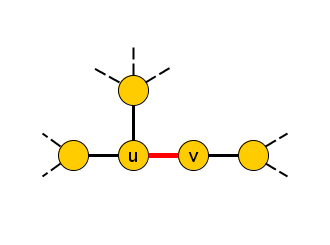 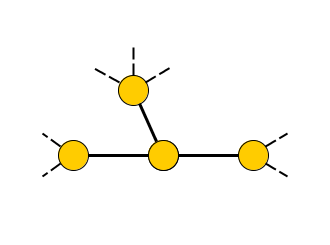 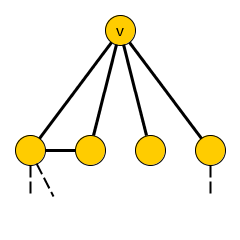 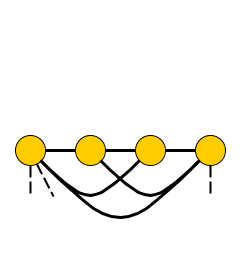 6
Kernelization for treewidth
7
Treewidth Parameterized by Vertex Cover
8
Treewidth-Invariant Sets
Ĝ{u,v}
Ĝ{u,v,w}
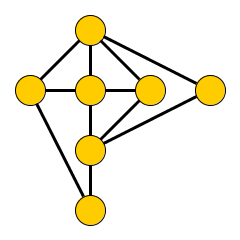 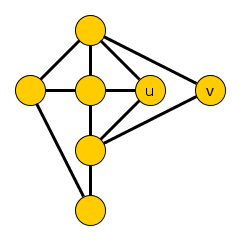 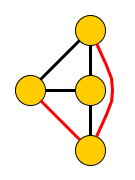 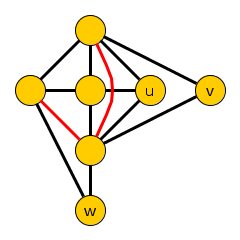 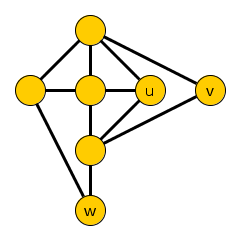 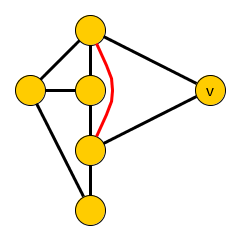 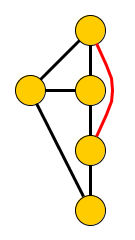 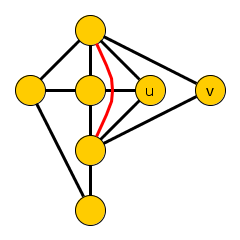 9
Invariance Property
10
Reduction Based on Treewidth-Invariant Sets
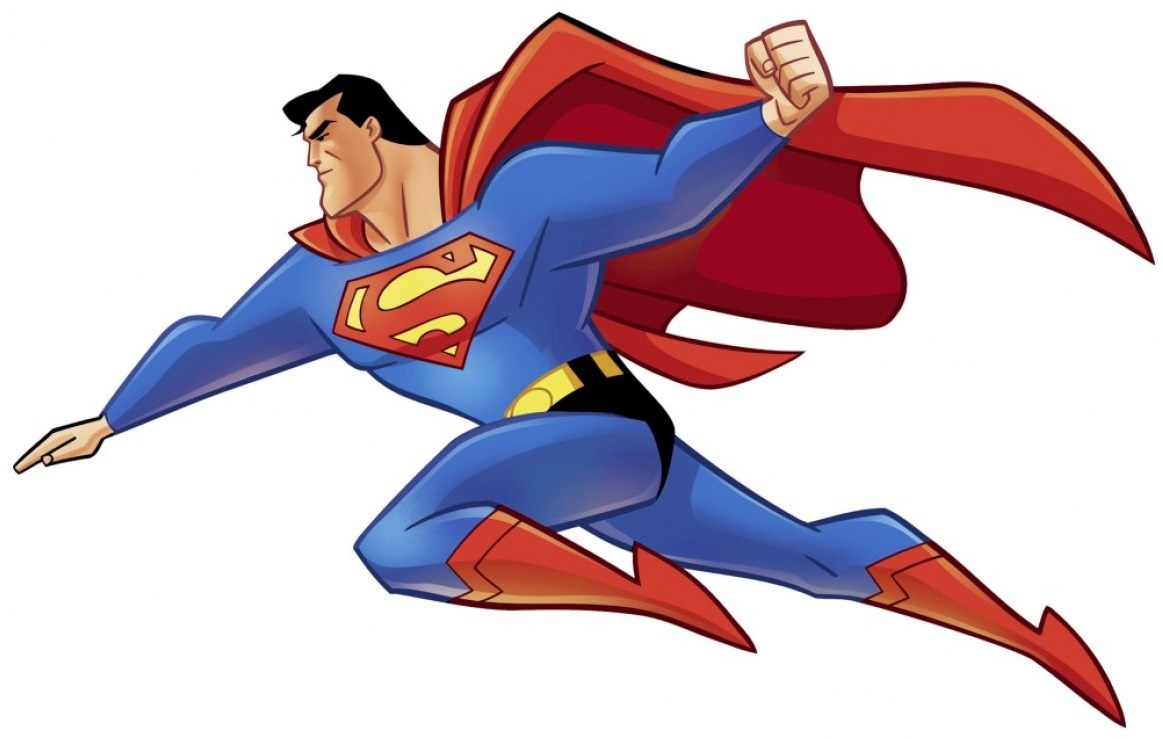 q-Expansion 
Lemma
11
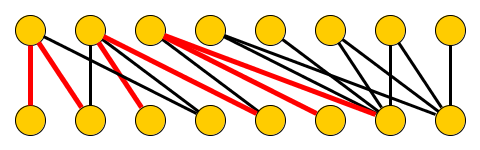 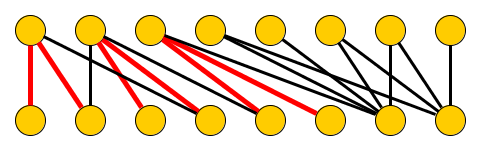 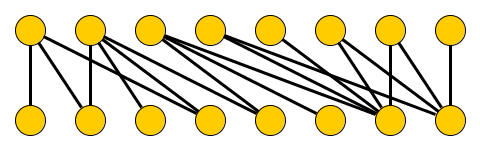 12
Finding Treewidth-Invariant Sets (I)
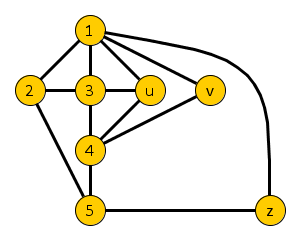 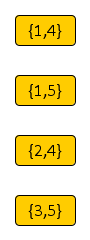 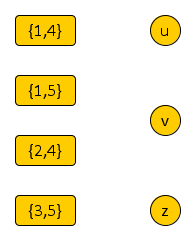 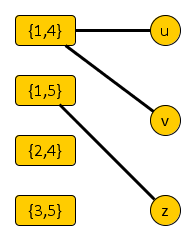 X
13
Finding Treewidth-Invariant Sets (II)
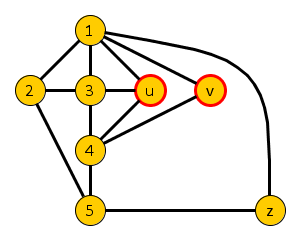 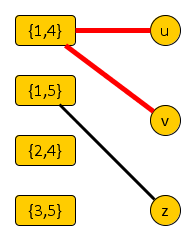 14
Kernel Size Bound
15
Refined analysis & implementation
16
Challenges
17
No nontrivial sparsification
18
Sparsification Analysis using Kernelization
19
Proof Technique
Proof using cross-composition of bounded cost
Introduced in the journal version of the paper on cross-composition [Bodlaender, J, Kratsch ’12]
Easier front-end to the complementary witness lemma of Dell & van Melkebeek [STOC’10]
x1,1
x1,2
x…
x1,t
NP-hard inputs
x2,1
x2,2
x…
x2,t
x…
x …
x…
x …
xt,1
xt,2
x…
xt,t
20
Proof Strategy
Ingredients
Elimination orderings
Cobipartite Graph Elimination
Embedding into a t × 2 table
Gadgets enforce an or-gate through the cobipartite graph
Fact. The treewidth of a graph is the cost of its cheapest elimination order (minus one)
21
Proof Strategy
Ingredients
Elimination orderings
Cobipartite Graph Elimination
Embedding into a t × 2 table
Gadgets enforce an or-gate through the cobipartite graph
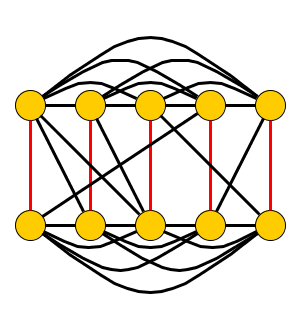 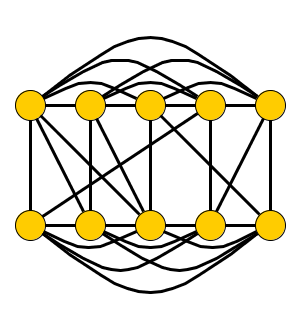 A
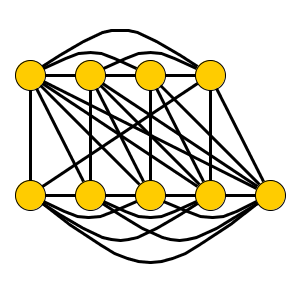 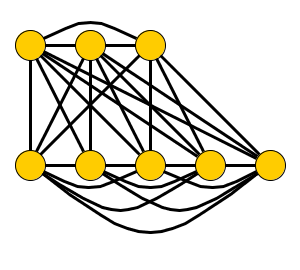 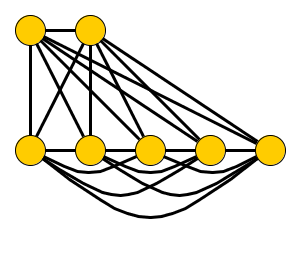 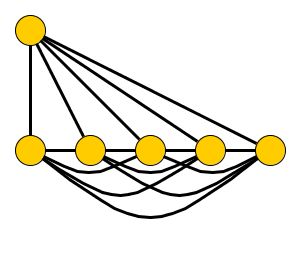 B
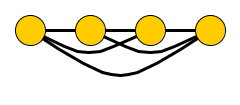 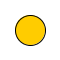 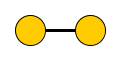 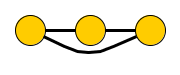 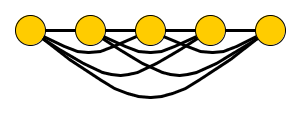 22
[Speaker Notes: Q: Should we incorporate k < n/4 to match the paper?]
Proof Strategy
Ingredients
Elimination orderings
Cobipartite Graph Elimination
Embedding into a t × 2 table
Gadgets enforce an or-gate through the cobipartite graph
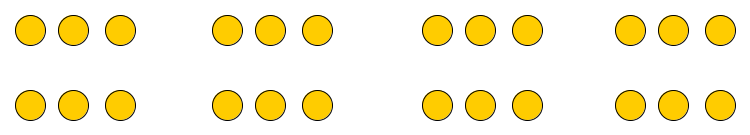 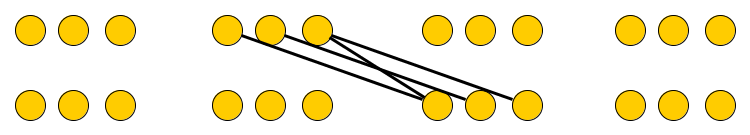 23
Proof Strategy
Ingredients
Elimination orderings
Cobipartite Graph Elimination
Embedding into a t × 2 table
Gadgets enforce an or-gate through the cobipartite graph
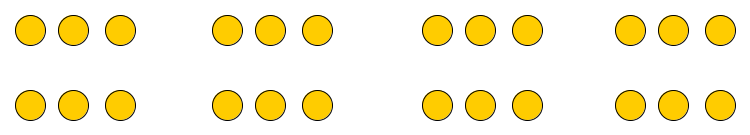 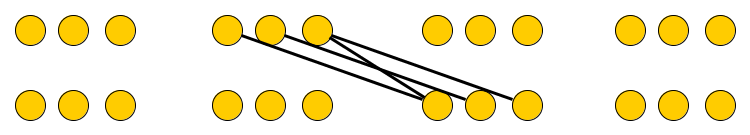 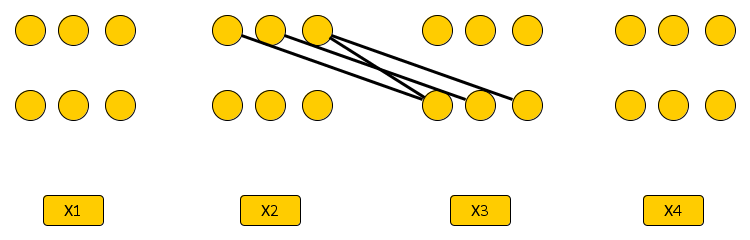 24
Complete construction
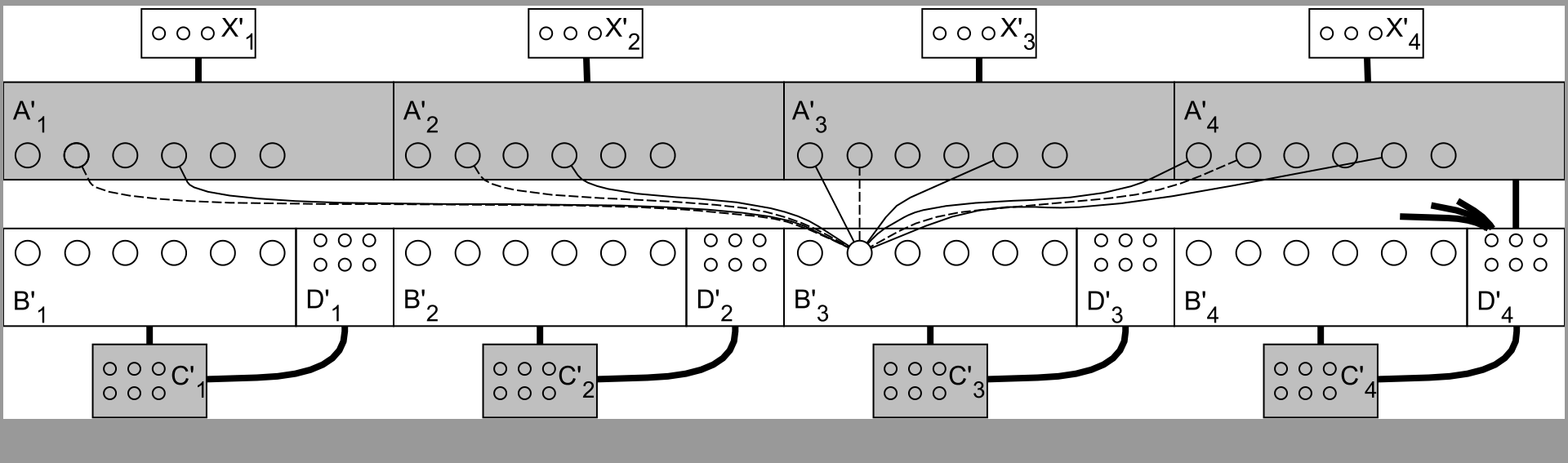 25
Consequences of the Lower Bound
Applies to parameterizations by Vertex Cover, Feedback Vertex Set, Vertex-Deletion Distance to …
The constructed graph is cobipartite
For cobipartite graphs, treewidth equals pathwidth
26
Conclusion
Main contributions
Open problems
27
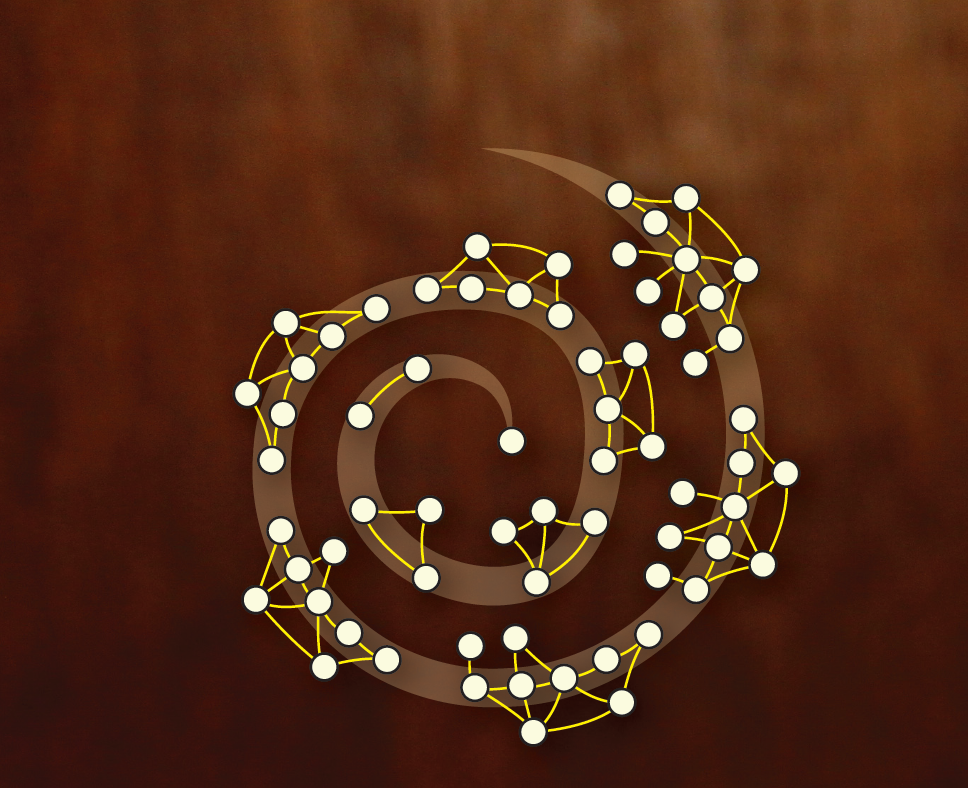 THANK YOU!
28